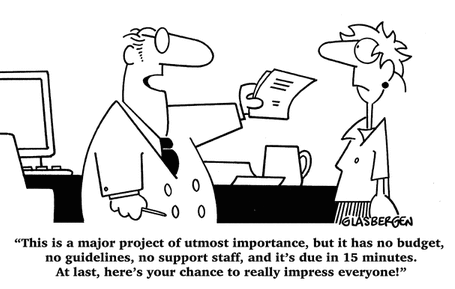 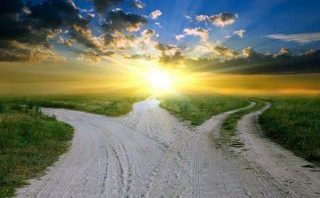 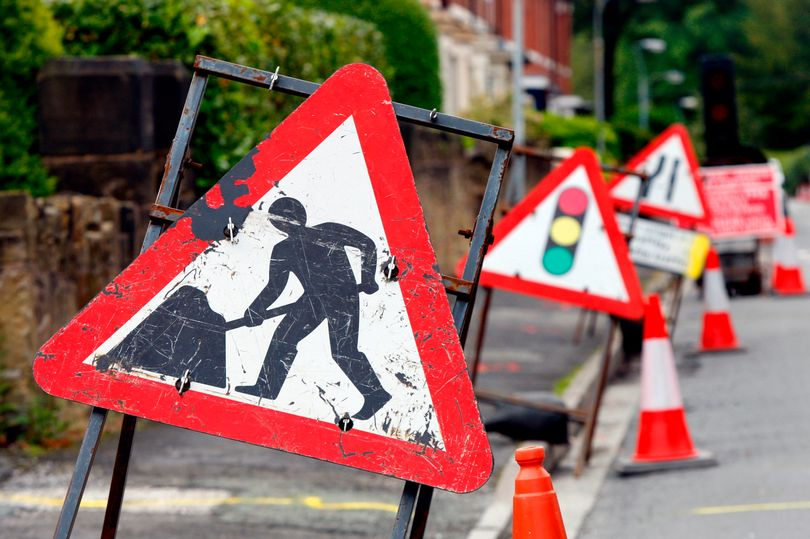 Vision – Scope and Boundaries
Values – Define ‘good’
Reprioritization – What will we NOT do?
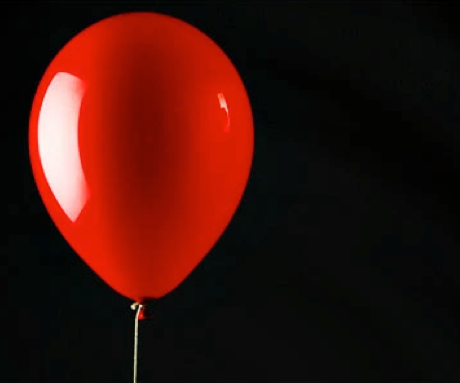 “Shape change;
Volume constant”
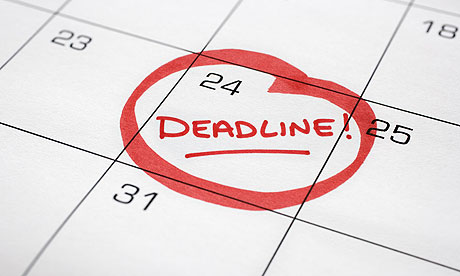 1) Share the Big Picture – Purpose, Values and Impacts
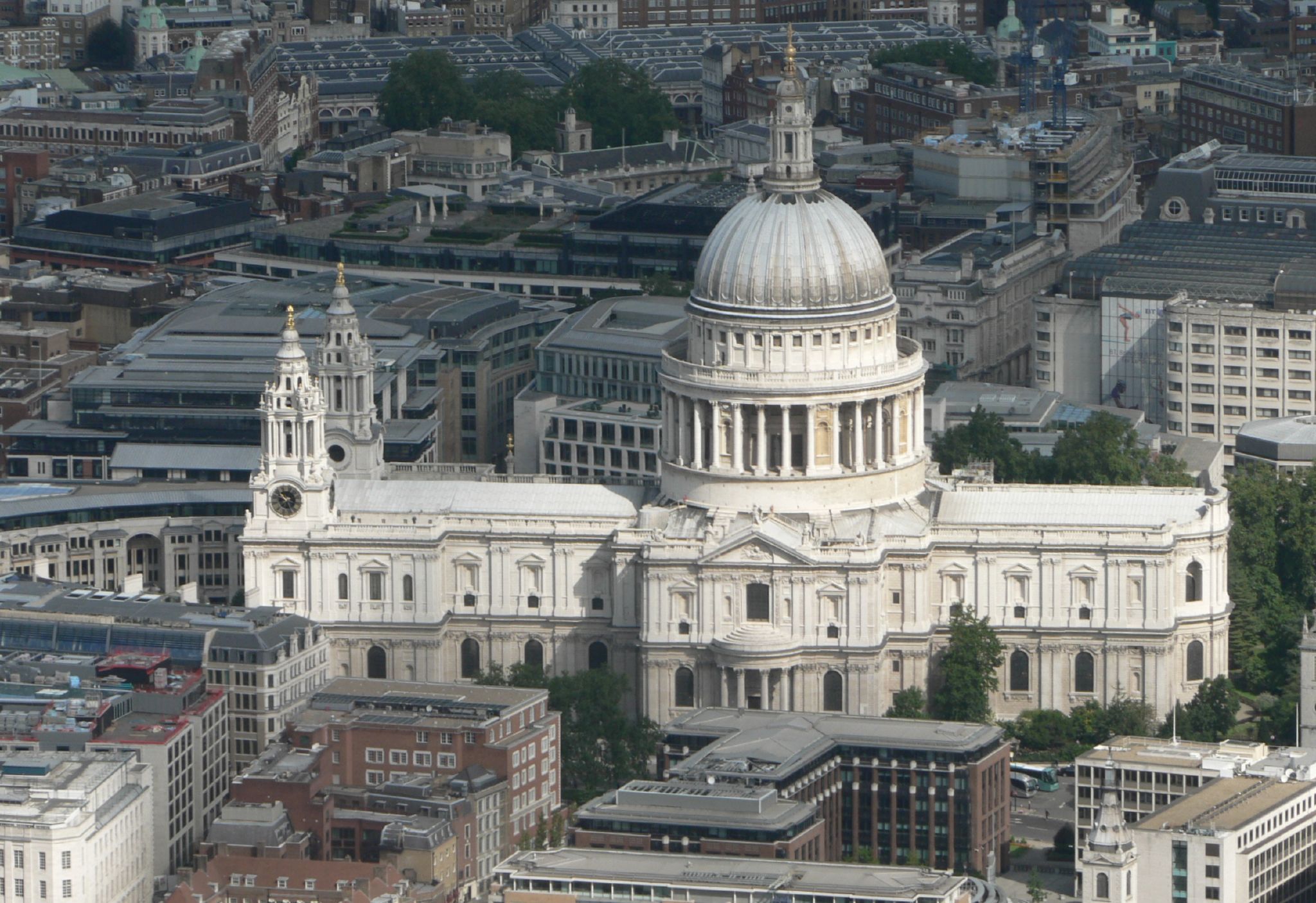 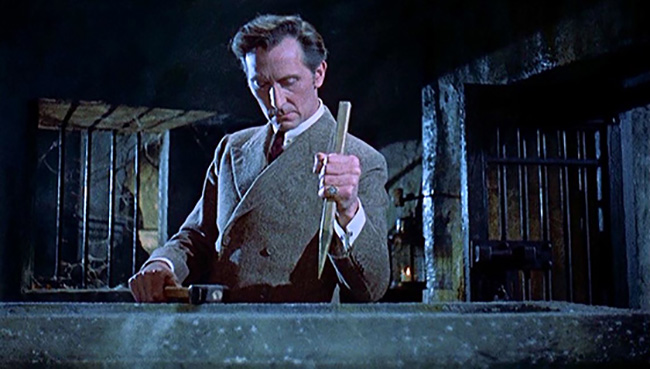 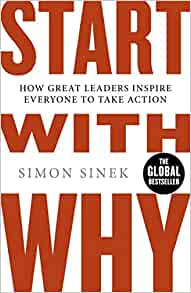 CLARITY OF SHARED PURPOSE
CLARITY OF PROCESS
CLARITY OF ACTION
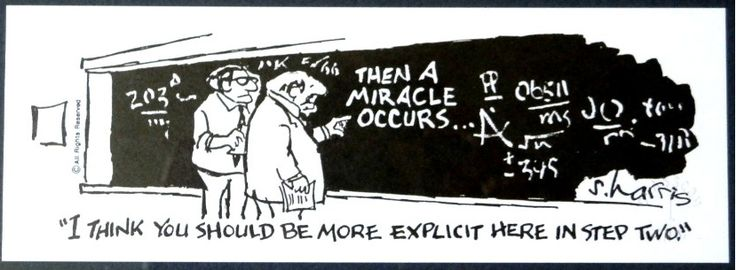 2) Agile and Explicit – Visible, Current and Flexible Plan
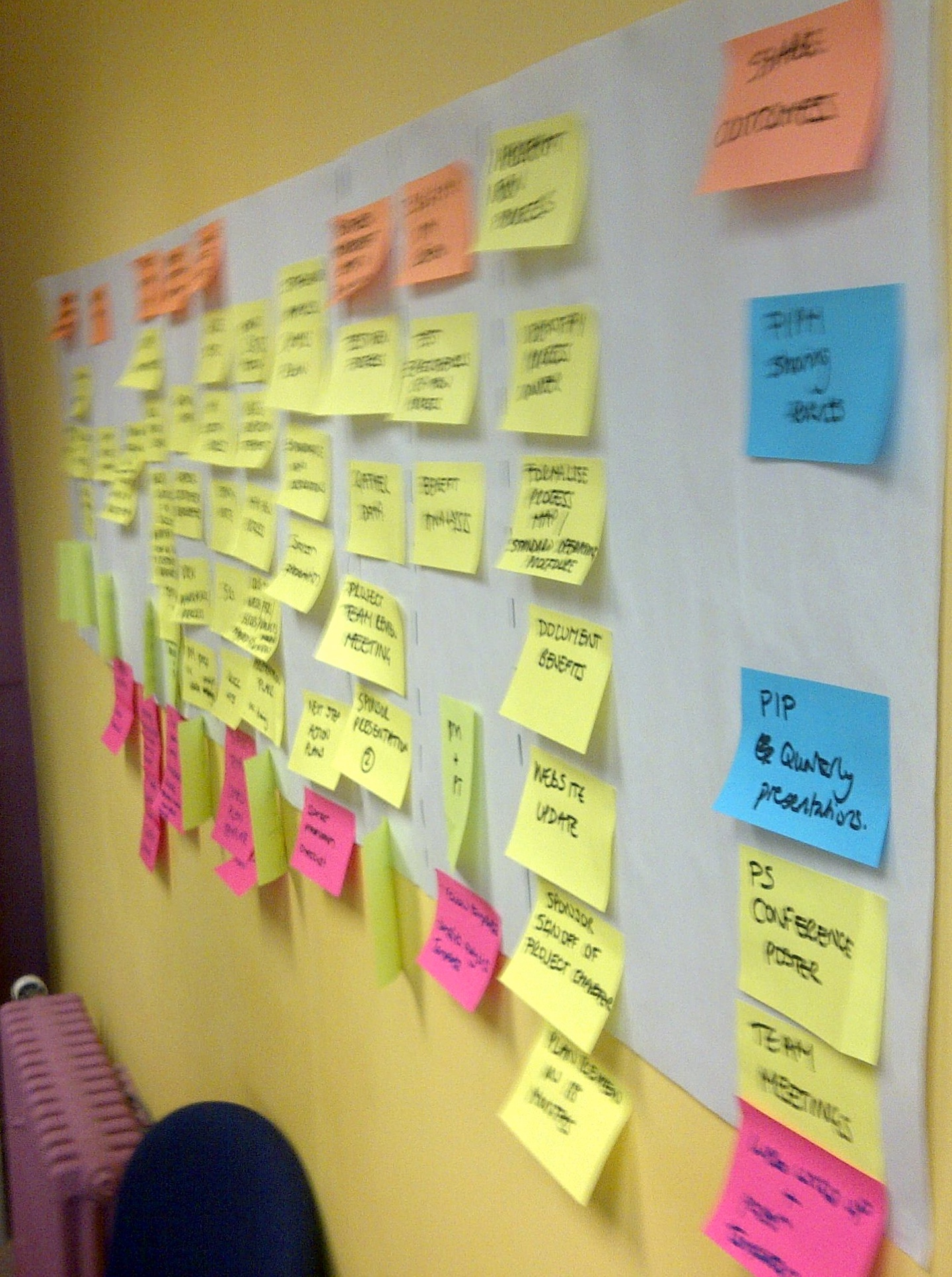 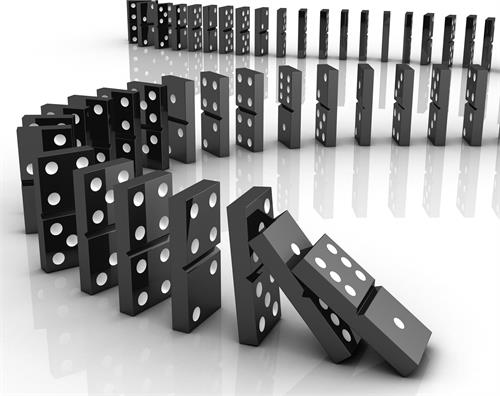 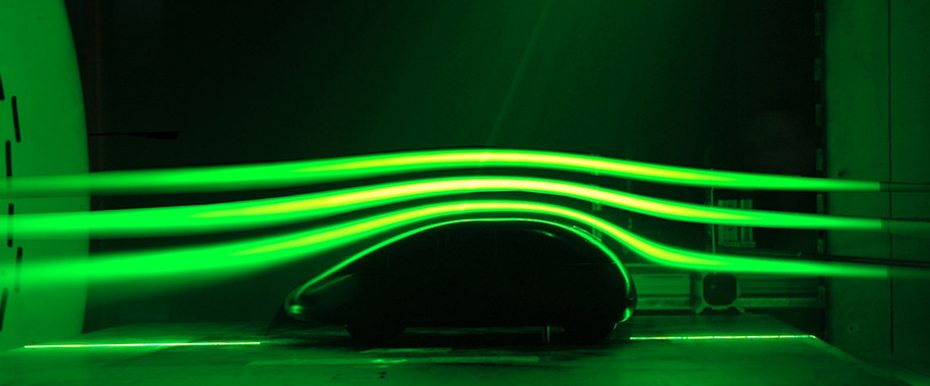 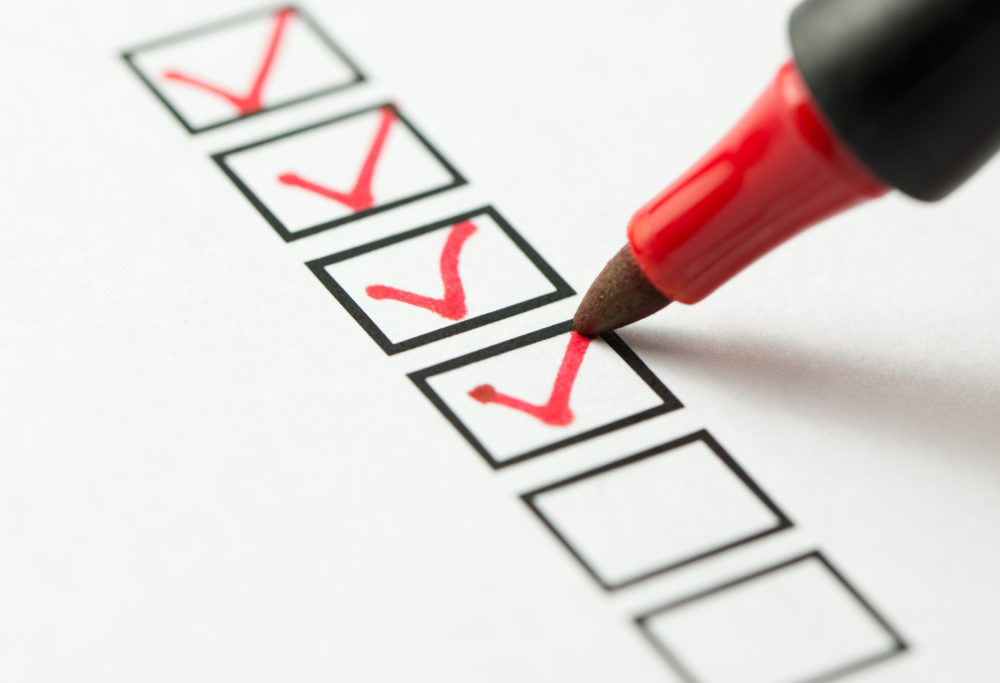 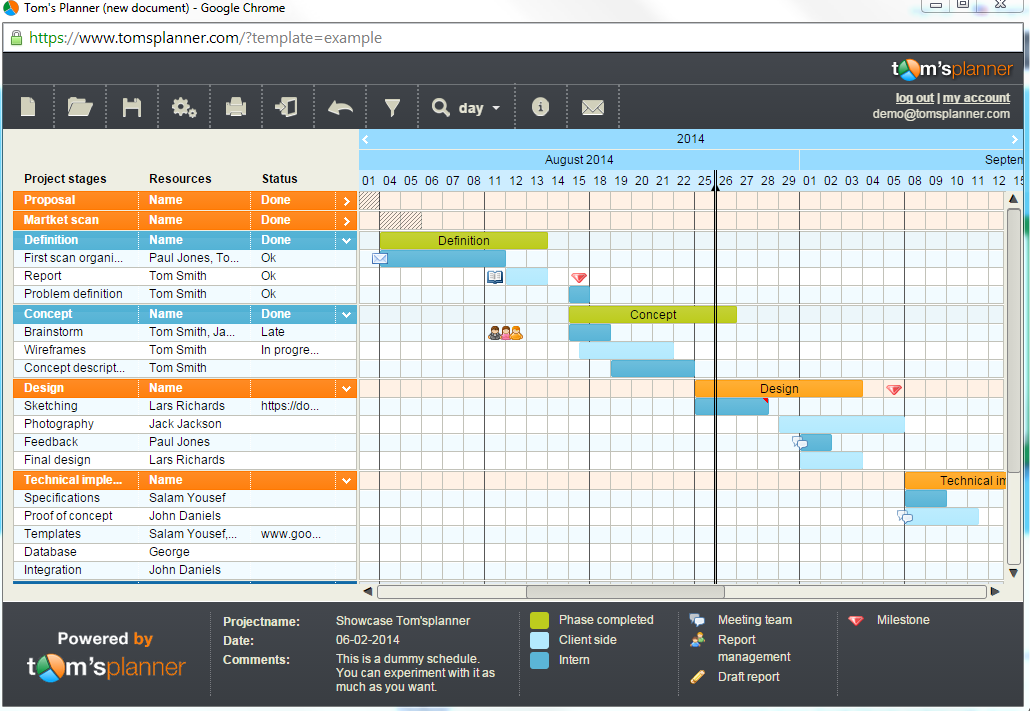 Divergence of Thought
Convergence of Action
?
!
Possibilities
Implementation and Realism
3) Sustainable Soft Landing Pads
PLANNING
Often The Reality
EXECUTION
CLOSE OUT
INITIATION
Impression of Cost / Effort
The ideal
Time
4) Pre-Mortem – Research IS Risk
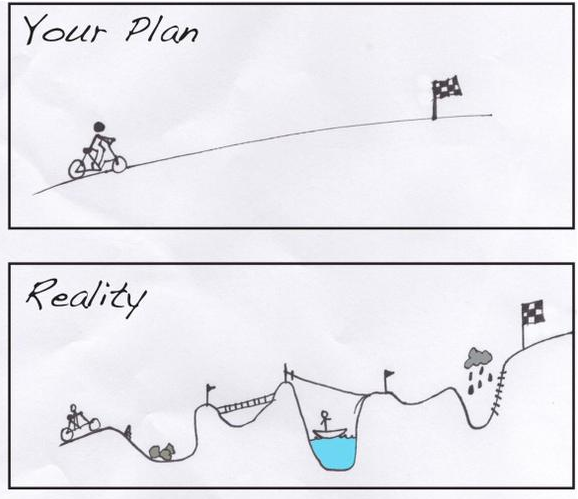 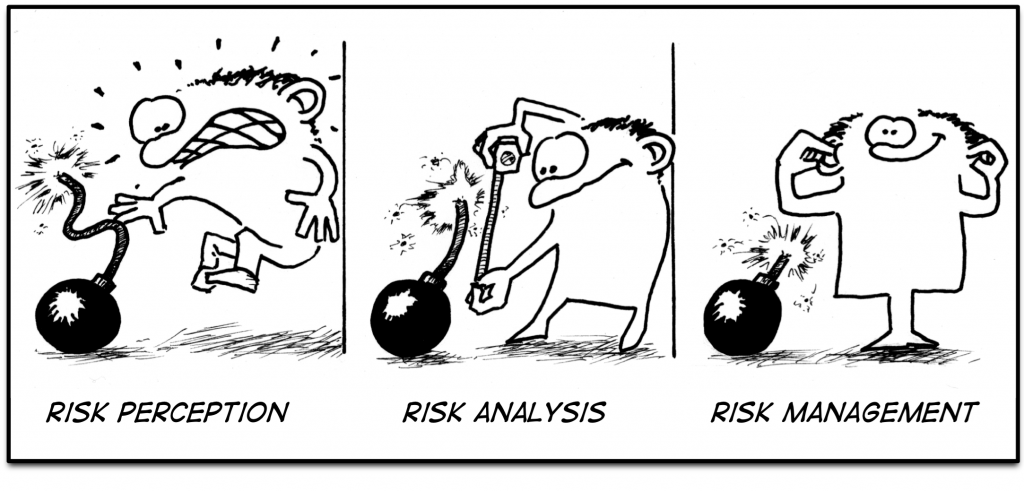 5) Human Factors –  (They’re not automatons…)
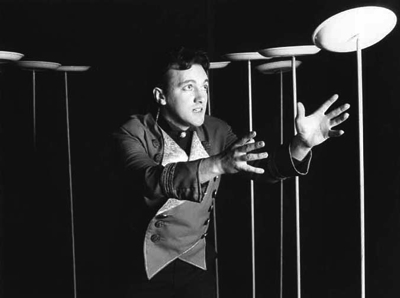 Capable or incapable? / Willing or unwilling?
Remit?  Career development?
Newness? Growth towards independence from you?

Requisite authority to match responsibility
Freedom within a framework (Why? / How? / What?) 
What actual evidence do you need to see in order to TRUST them?
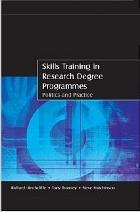 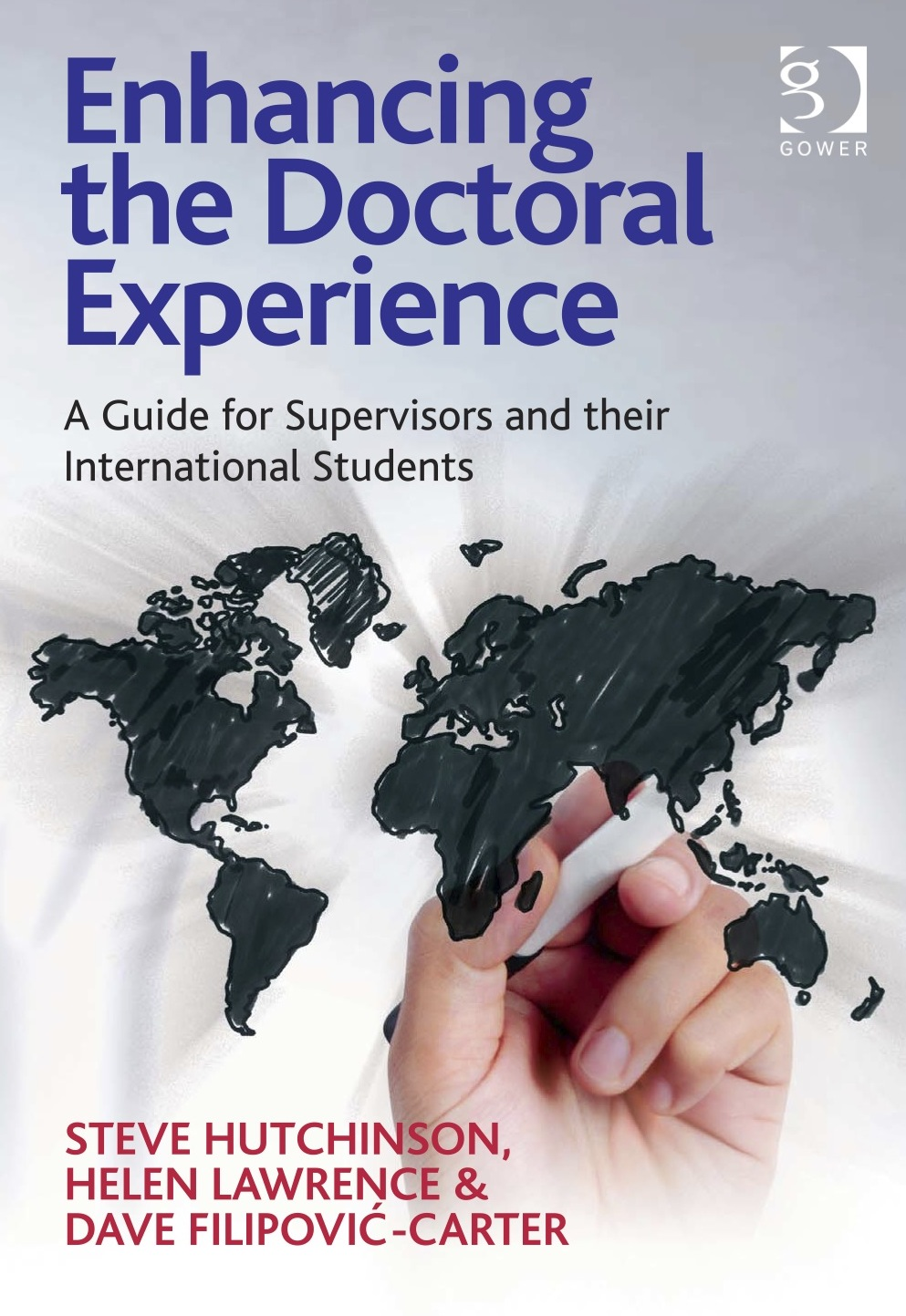 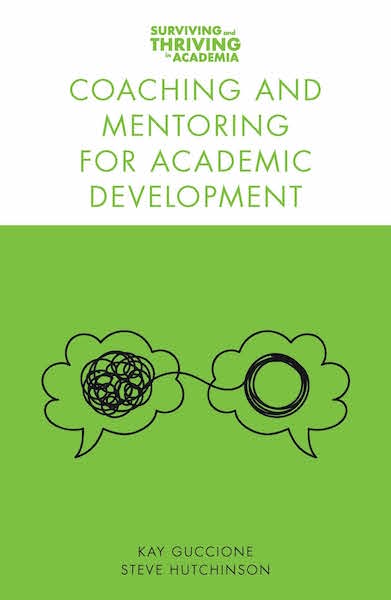 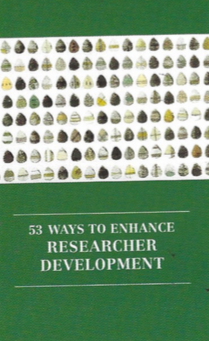 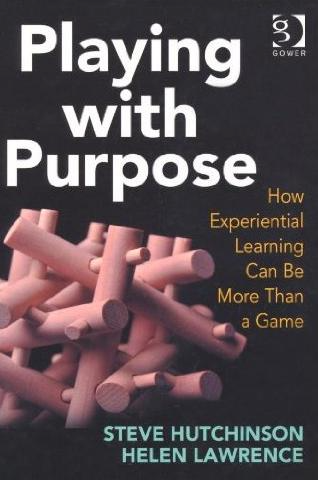 Project leadership pro-forma ?  Get in touch.
steve@hutchinsontraining.com